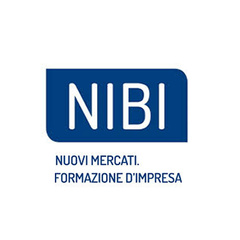 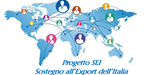 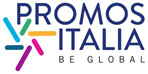 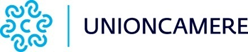 Progetto SEI Sostegno all’Export dell’Italia
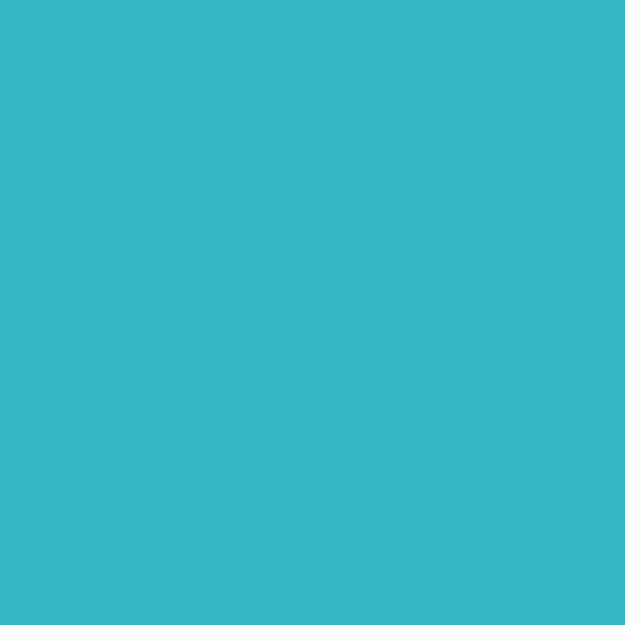 SHORT MASTER ON LINE 
IN INTERNAZIONALIZZAZIONE D’IMPRESA
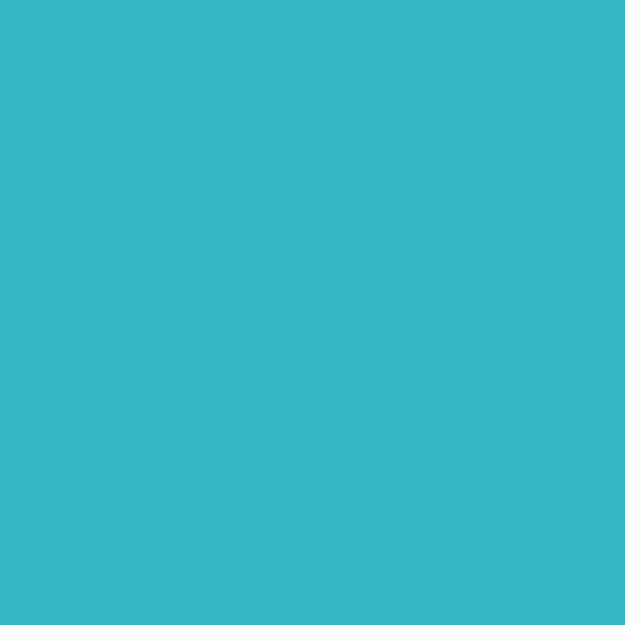 26 OTTOBRE - 14 DICEMBRE 2021
LO SHORT MASTER
Lo short Master si colloca all'interno del Progetto SEI «Sostegno all’Export dell’Italia» , programma attraverso il  quale Unioncamere intende sostenere l’impegno del sistema camerale nazionale nella realizzazione di iniziative orientate alla crescita delle imprese nei mercati esteri.

L’apertura ai mercati internazionali permette infatti alle imprese di cogliere diverse opportunità di crescita, non solo in termini di aumento del volume d’affari, ma anche per lo sviluppo sul medio-lungo periodo della loro capacità di competere di fronte alle pressioni concorrenziali, in un mercato sempre più globalizzato. Un progetto di internazionalizzazione, se ben concepito e pianificato, coinvolge tutte le funzioni aziendali e implica un cambiamento dei processi gestionali, organizzativi e commerciali, teso al raggiungimento di nuovi obiettivi strategici.

In quest’ottica, Promos Italia, attraverso la sua Business School NIBI, propone lo Short Master in internazionalizzazione d’impresa con un programma intensivo di 52 ore di lezione on line, suddivise in 13 moduli didattici di 4 ore cadauno che prevede l’approfondimento dei principali temi per comprendere e gestire i processi d’internazionalizzazione di una piccola e media impresa.

Lo Short Master sensibilizza i partecipanti sull’importanza di una «cultura dell’internazionalizzazione»  e  di un approccio strutturato ai mercati esteri, fornendo gli strumenti concettuali e concreti per elaborare una strategia di internazionalizzazione supportata da una progettualità definita. 

Il  Percorso formativo  mira a sviluppare competenze manageriali e tecniche per comprendere e gestire tutte le fasi di un progetto di espansione all’estero.

Il programma prevede l’analisi delle molteplici variabili che incidono sui mercati esteri, ponendo particolare attenzione alla scelta del mercato target, alla conoscenza e implementazione delle tecniche del commercio internazionale, alla pianificazione delle attività di marketing strategico e operativo e fornisce gli strumenti operativi e concreti per gestire preventivamente le principali problematiche di natura legale, fiscale e doganale, che possono emergere nelle operazioni commerciali con l’estero.
.
OBIETTIVO
DESTINATARI
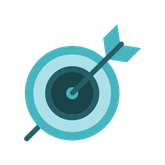 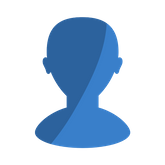 Lo Short Master si rivolge alle PMI italiane (massimo n. 20  aziende per CCIAA aderente all’iniziativa). Sono esclusi i consulenti e i professionisti.
Lo Short Master  permette ai partecipanti di:

Comprendere le principali sfide e pressioni concorrenziali generate dal mercato globale 
Individuare le variabili rilevanti dello scenario economico internazionale
Pianificare una strategia internazionale di successo
Scegliere i mercati ad elevato potenziale
Sviluppare la capacità di lettura e analisi dei mercati esteri
Utilizzare la comunicazione digitale nei processi di internazionalizzazione
Gestire le principali criticità legate all’operatività nei mercati esteri elaborando piani di intervento
Sviluppare un valido network di relazioni professionali e personali
METODO
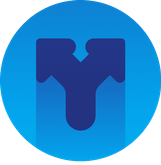 ll Percorso viene erogato in modalità on line con un approccio didattico “business oriented”
FACULTY
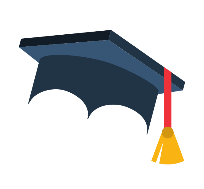 La docenza è affidata alla Faculty NIBI, composta dai massimi esperti in materia di internazionalizzazione delle imprese, capaci di combinare visione strategica, flessibilità e  taglio pratico durante le lezioni.
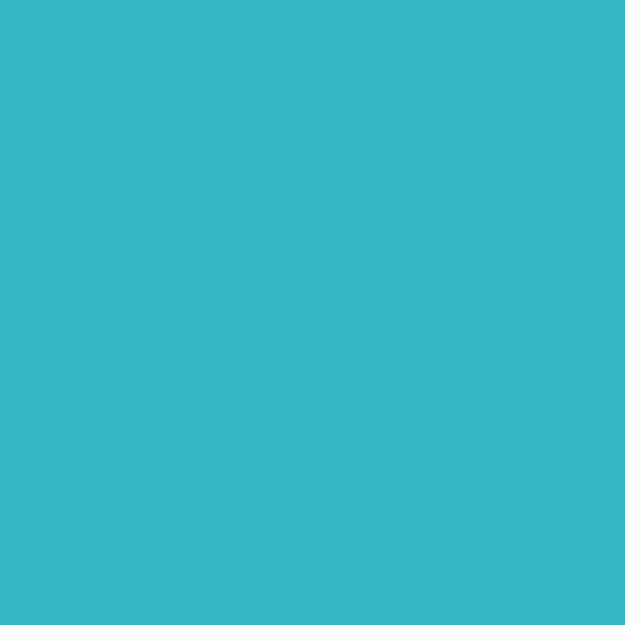 DURATA
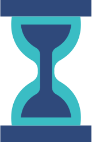 52 ore di complessive di lezione articolate in 13 moduli on line della durata di 4 ore cadauno. Le lezioni si svolgeranno dalle ore 9.30 alle ore 13.30
Link iscrizione
https://attendee.gotowebinar.com/register/1369804988775118092
12
1
2
4
6
7
8
9
10
11
13
5
3
Moduli e Calendario
Ottobre
SCENARIO INTERNAZIONALE  (26 Ottobre 2021)
EUROPA 2020 E NUOVO PIANO 
FINANZIARIO PLURIENNALE 2021-2027 (28 Ottobre 2021)
Novembre
STRATEGIE DI INTERNAZIONALIZZAZIONE  (4 Novembre 2021)
ASSETTI ORGANIZZATIVI PER L’INTERNAZIONALIZZAZIONE ( 9 Novembre 2021)
STRATEGIE DOGANALI  (11 Novembre 2021)
MARKETING INTERNAZIONALE (16 Novembre 2021)
WEB MARKETING PER L’INTERNAZIONALIZZAZIONE  (18 Novembre 2021)
CONTRATTUALISTICA INTERNAZIONALE  (23 Novembre 2021)
FISCALITÀ INTERNAZIONALE  (25 Novembre 2021)
SUPPLY CHAIN PER L’INTERNAZIONALIZZAZIONE ( 30 Novembre 2021)
Dicembre
FINANZA INTERNAZIONALE  (2 Dicembre 2021)
STRUMENTI DI PAGAMENTO INTERNAZIONALI E 
 GESTIONE DEL RISCHIO  ( 9 Dicembre 2021)
BUSINESS PLAN PER INTERNAZIONALIZZAZIONE  (14 Dicembre 2021)